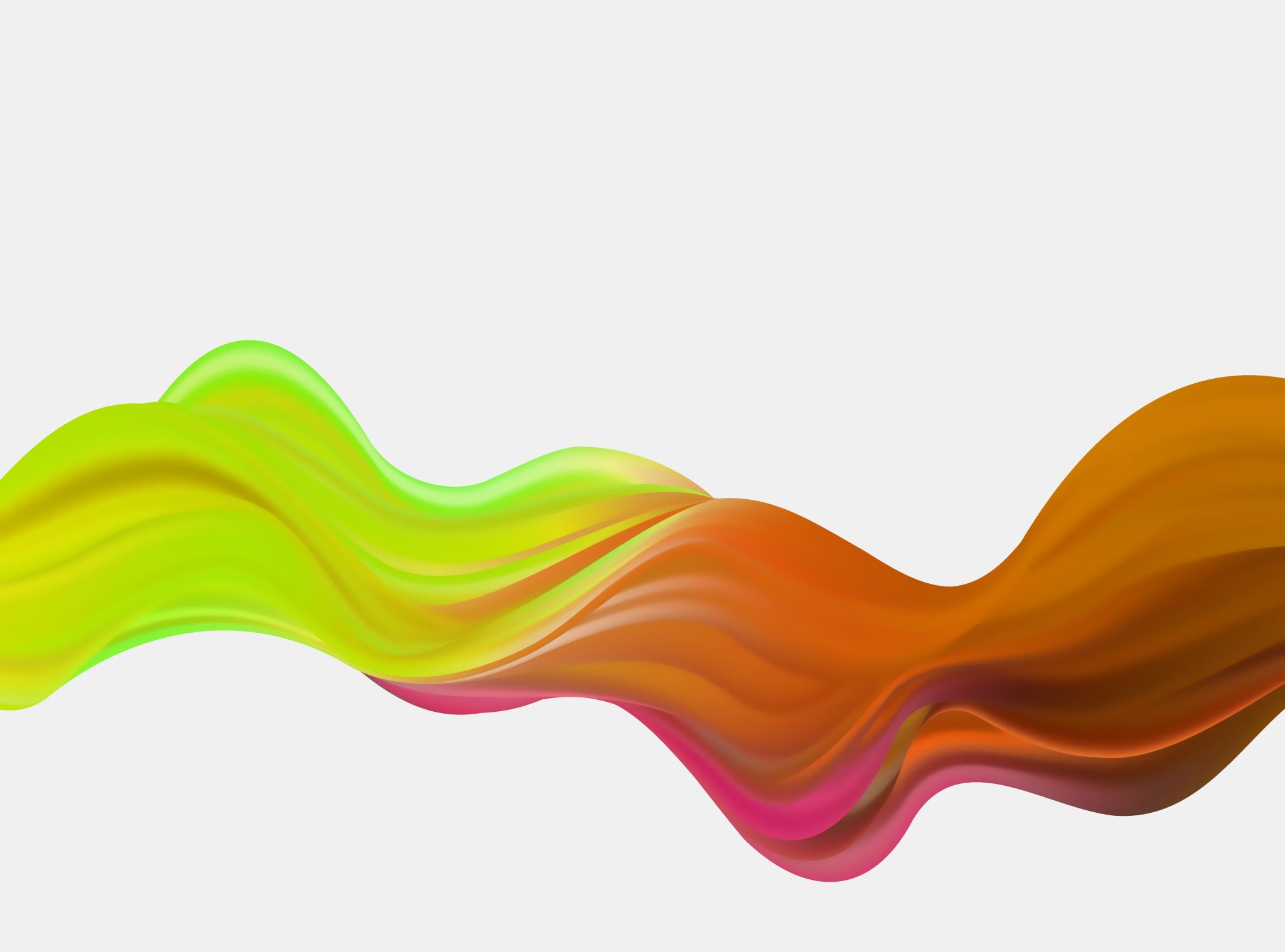 WYGINĘŁY PRZEZ LUDZI
W przeszłości zdarzały się przypadki wymierania gatunków. Od czasu pojawienia się człowieka na Ziemi powoduje on ginięcie wielu organizmów. Przyczyną są polowania, sprowadzanie obcych gatunków, niszczenie naturalnych siedlisk, zmiany klimatyczne. Na kolejnych slajdach znajduje się kilka gatunków zwierząt, do których wyginięcia przyczynił się człowiek.
ALKA OLBRZYMIA
Wyginęła w 1844 r.
Zamieszkiwała północne wody Oceanu Atlantyckiego. Odławiana przez ludzi dla mięsa, jaj i puchu.
Mike Pennington, CC BY-SA 2.0, https://commons.wikimedia.org/w/index.php?curid=13812423
DODO
Wyginął w 1662 r.
Występował na wyspie Mauritus. Wyginął najprawdopodobniej z powodu polowań.
ROPUCHA ZŁOTA
Wyginęła w 1989 r. Występowała na Kostaryce.
Autorstwa Charles H. Smithvergrößert von Aglarech - U.S. Fish and Wildlife Service, Domena publiczna, https://commons.wikimedia.org/w/index.php?curid=186169
UCHATKA JAPOŃSKA
Wyginęłą w latach 50. XX wieku. Zamieszkiwała wybrzeża Japonii i Korei. W XIX i XX wieku była masowo poławiana ze względu na skórę, tłuszcz, wąsy oraz sprzedawana do cyrków.
Nkensei, CC BY-SA 3.0, https://commons.wikimedia.org/w/index.php?curid=2549927odać tekst
Tarpan
Wyginął w latach 80. XIX w. Wymarły na wolności gatunek dzikiego konia. Zamieszkiwał leśne obszary Europy. Wyginął przez krzyżowanie z koniem domowym. Podjęto próbę odtworzenia gatunku.
Scherer - https://www.flickr.com/photos/europeanwildlife/5640140518/in/photostream, Domena publiczna, https://commons.wikimedia.org/w/index.php?curid=5947137
ŻÓŁW SŁONIOWY Z WYSPY PINTA
Wyginął 2012 r. Był odławiany ze względu na mięso. Sprowadzenie kóz na wyspę Pinta spowodowało zmniejszenie dostępu do żywności.
TUR
Wyginął w 1627 r. Tury żyły w całej Europie oraz na północy Afryki. Rozwój rolnictwa spowodował kurczenie się obszarów leśnych, które zamieszkiwał.
Scherer - https://www.flickr.com/photos/europeanwildlife/5640140518/in/photostream, Domena publiczna, https://commons.wikimedia.org/w/index.php?curid=5947137